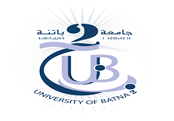 Université Batna 2 - Institut d'Hygiène et Sécurité - Département EnvironnementMémoire de Master en : Maitrise des Risques Environnementaux Thème……………………………………Présenté par :………………….
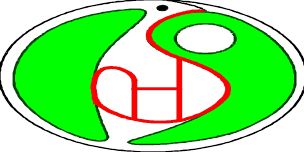 Promotion 2021-2022
Etude de cas
Résumé:
……………………………………………………………………………………………………………………………………………………………………………………………………………………………………………………………………………………………………………………………………………………………………………………………………………………………………………………………………………………………………………………………………………………………………………………………………………………………………………………………………………………………………………
…………......................................................................................................................................................…………………………………………………………………………………………………………………………………………………………………………………………………………………………………………………………………………………………………………………………………………………………………………………………………………………………………………………………………………………………………………………………………………………………………………………………………………………………………………………………………………………………………………………………………………………………………………………………………………………………………………………………………………………………………………………………………………………………………………………………………
………….......…………………………………………………………………………………………………………….................... ……………………………………………………………………………………………………………………………………………………………………………………………………………………………………………………………………………………………………………………………………………………………………………………………………………………………………………………………………………………………………………………………………………………………………………………………………………………………………………………………………………………………………………………………………………………………………………………………………………………………………………………………………………………………………………………………………………………
Présentation du cas
………………………………………………………………………………………………………………………………………………………………………………………………………………………………………………………………………………………………………………………………………………………………………………………………………………………………………………………………………………………………………………………………………………………………………………………………………………………………………………………………………………………………………………………………………………………………………………………………………………………………………………………………………………………………………………………………………………………………………………………………………
………….................................................................................................................................................................................…………………………………………………………………………………………………………………………………………………………………………………………………………………………………………………………………………………………………………………………………………………………………………………………………………………………………………………………………………………………………………………………………………………………………………………………………………………………………………………………………………………………………………………………………………………………………………………………………………………………………………………………………………………………………………………………………………………………………………………………………
………….......…………………………………………………………………………………………………………….................... ………………………………………………………………………………………………………………………………………………………………………………………………………………………………………………………………………………………………………………………………………………………………………………………………………………………………………………………………………………………………………………………………………………………………………………………………………………………………………………………………………………………………………………………………………………………………………………………………………………………………………………………………………………………………………………………………………………………………………………………………………
………….......
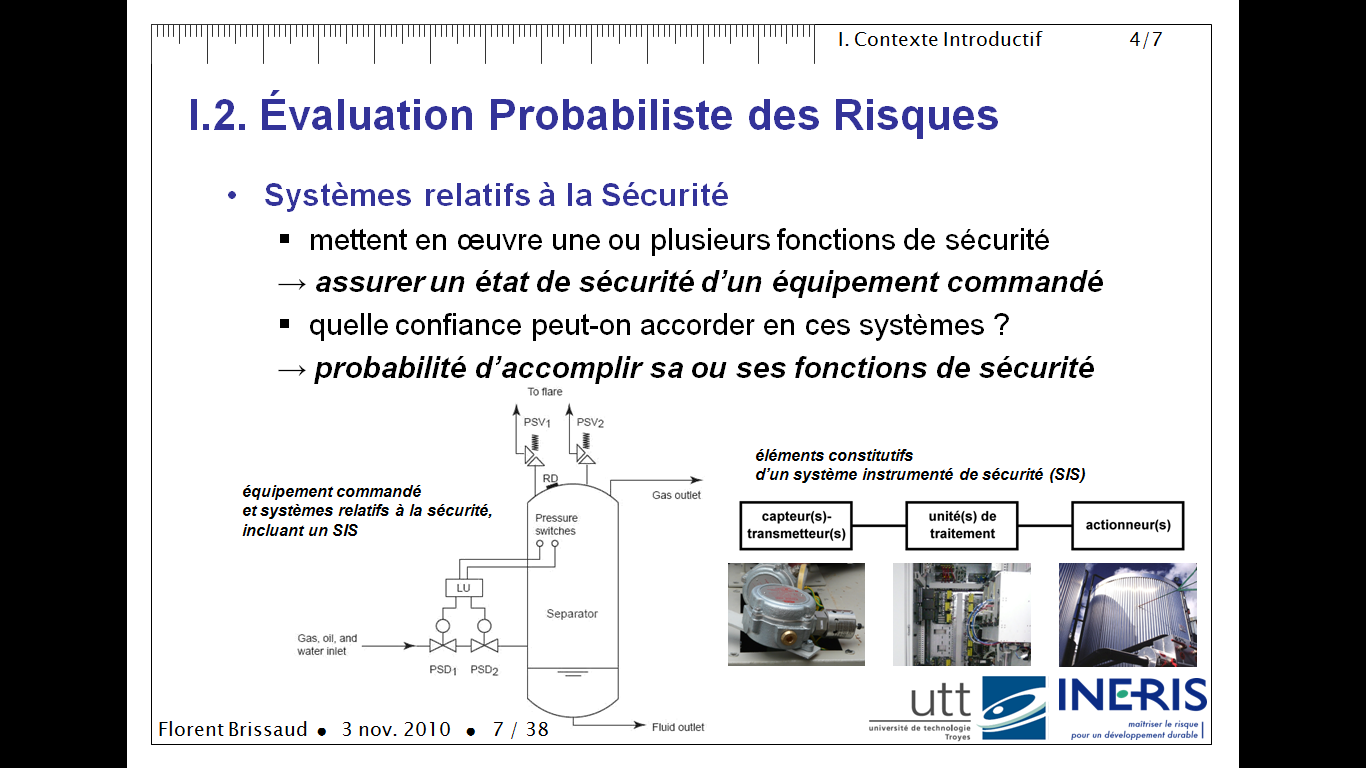 Cadre de l'étude

………………………………………………………………………………………………………………………………………………………………………………………………………………………………………………………………………………………………………………

………………………………………………………………………………………………………………………………………………………

Objectifs de l'étude
……………………………………………………………………………………………………………………………………………………………………………………………………………………………………………………………………………………………………………………………………………………………………………………………………… ……………………………………………………………………………………………………………………………………………………………………………………………………………………………………
Méthode ou méthodologie d'étude
Présentation des principaux résultats
……………………………………………………………………………………………………………...........................................................................................................................................
……………………………………………………………............................................................. ………………………………….………………………………………………………………………………..…..….……………………………………………………………………………………………………………......................................................................................................................
………………………………………………………………………………………………………….. …………………………….....…………………………………………………………………………..
……………………………………………………………………………………………………………......……………………………………………………………............................................................. ………………………………….………………………………………………………………………………..…..….……………………………………………………………………………………………………………......................................................................................................................
………………………………………………………………………………………………………….. …………………………….....…………………………………………………………………………..

Commentaires et discussions
…………………………………………………………………………………………………………….......…………………………………………………………............................................................. ………………………………….………………………………………………………………………………..…..….……………………………………………………………………………………………………………......................................................................................................................
………………………………………………………………………………………………………….. …………………………….....………………………………………………………………………….
…………………………………………………………………………………………………......................…………………………………………………………............................................................. ………………………………….………………………………………………………………………………..…..….……………………………………………………………………………………………
………………………………………………………………………………………………………….. …………………………….....………………………………………………………………………….
Conclusion générale
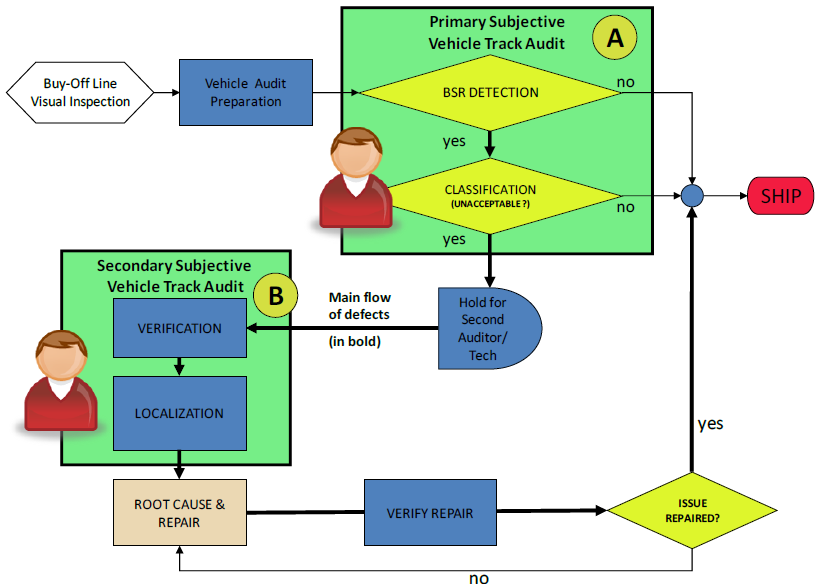 Récapitulatif de l'essentiel de l'étude
…………………………...........................................................................................................................................
……………………………………………………………............................................................. ………………………………….………………………………………………………………………………..…..….……………………………………………………………………………………………………………......................................................................................................................
………………………………………………………………………………………………………….. …………………………….....………………………………………………
Perspectives envisageables 
……………………………………………………………………………………………………………......……………………………………………………………............................................................. ………………………………….………………………………………………………………………………..…..….……………………………………………………………………………………………………………......................................................................................................................
………………………………………………………………………………………………………….. …………………………….....…………………………………………………………………………………………………………………………………………………………………………………………………………………………………………………………………………………………………….